DADO
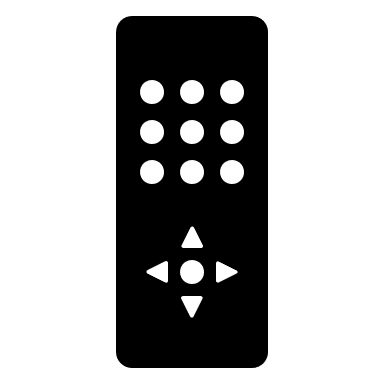